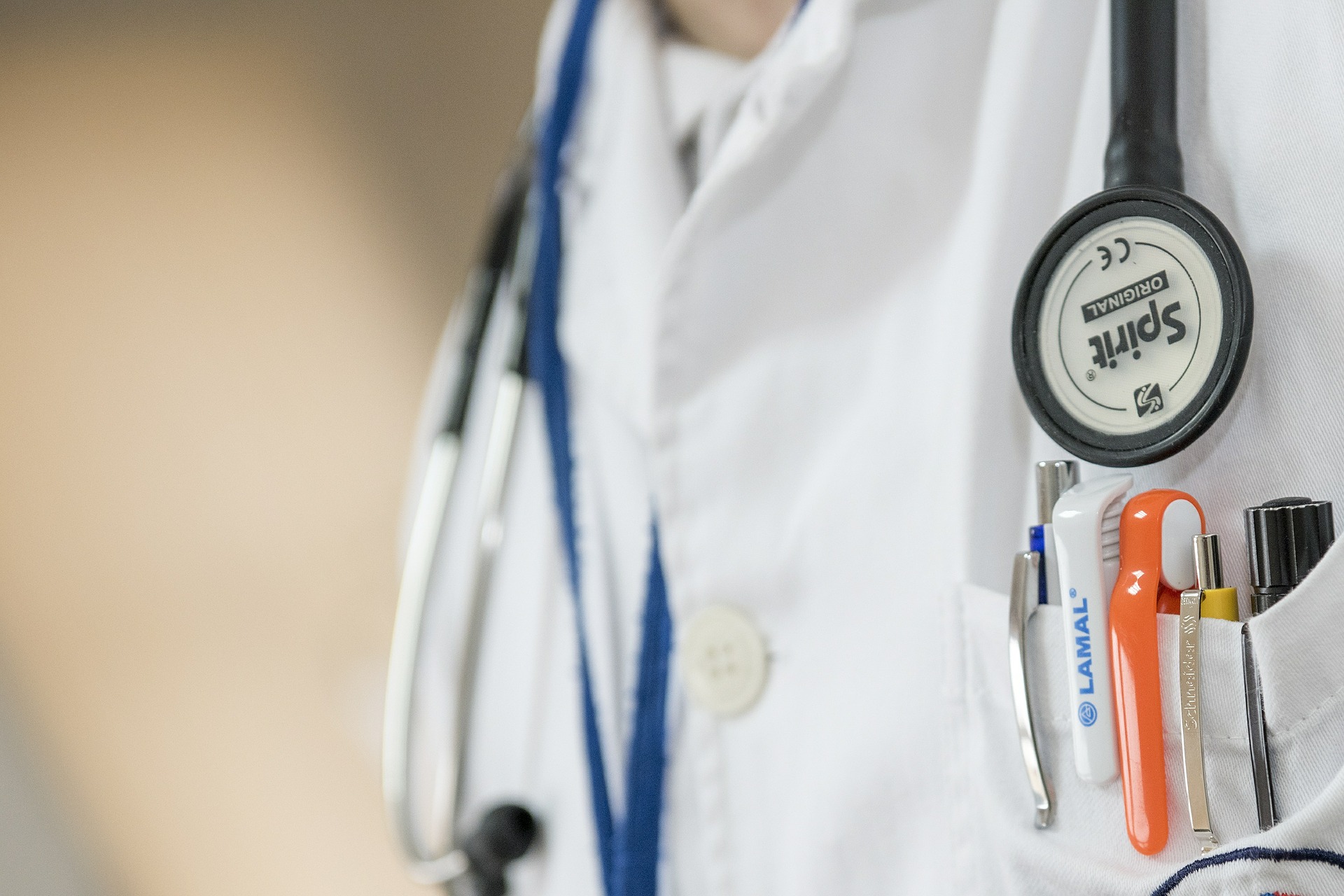 NUTRIČNÍ TERAPIE  • nutriční terapeut • činnost NT •• profesní organizace •
Mgr. Martin Krobot
Ústav ochrany a podpory zdraví
BKUV011p – Základy výživy člověka
podzim 2020
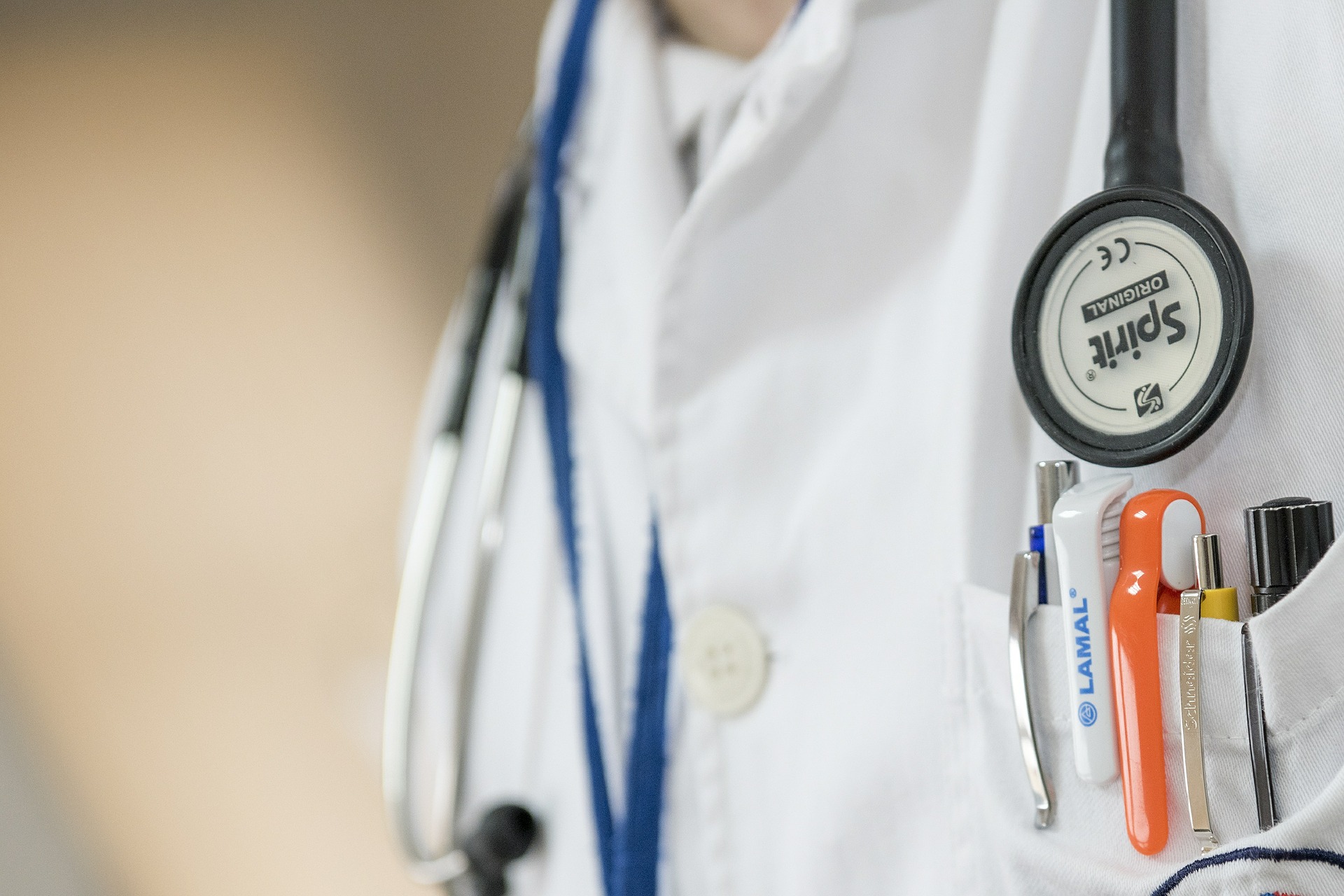 Kdo je a co dělánutriční terapeut?
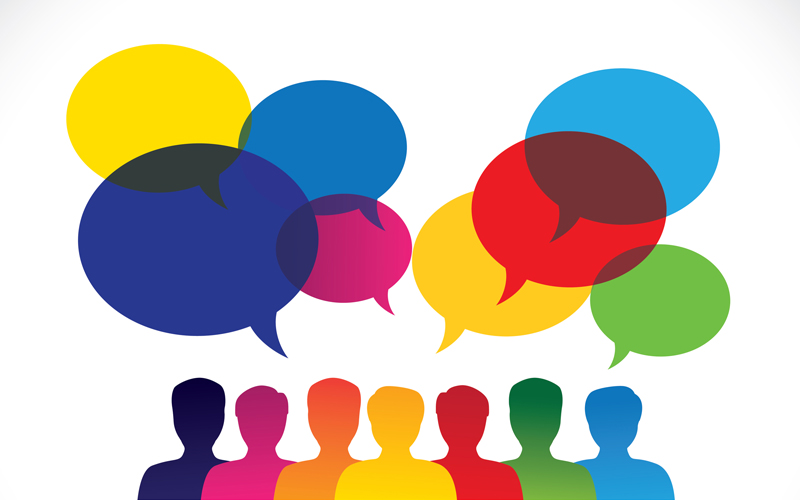 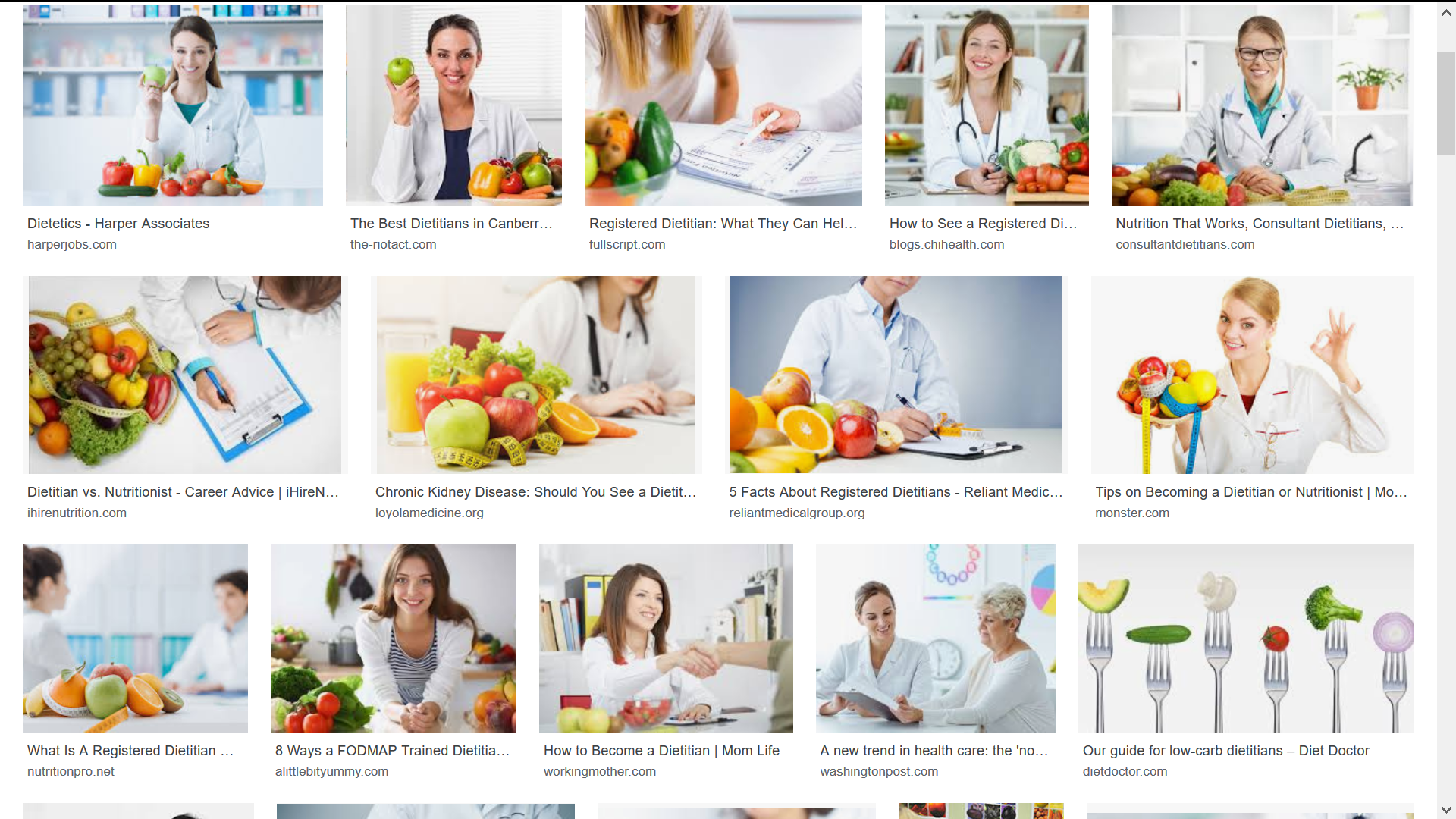 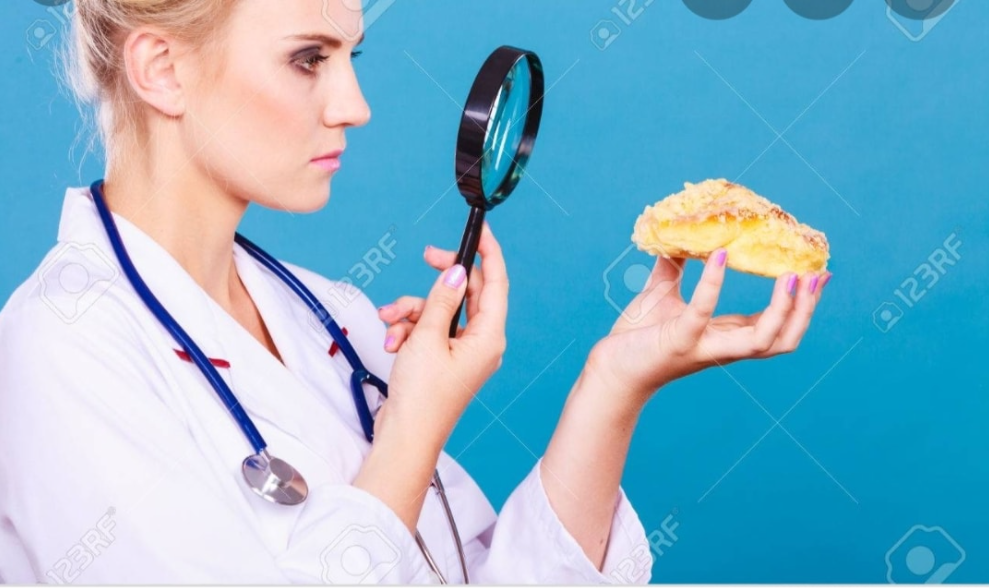 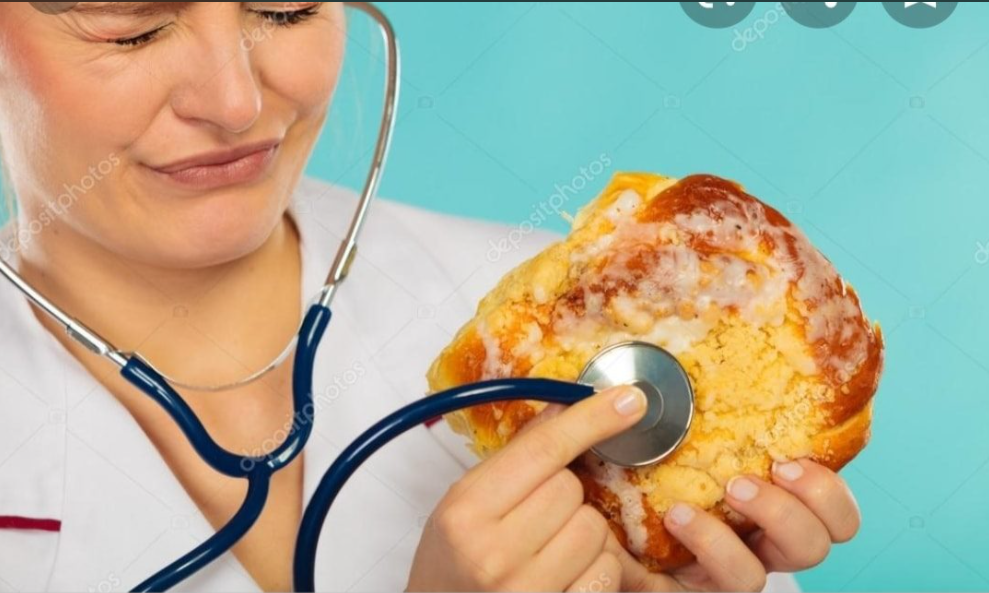 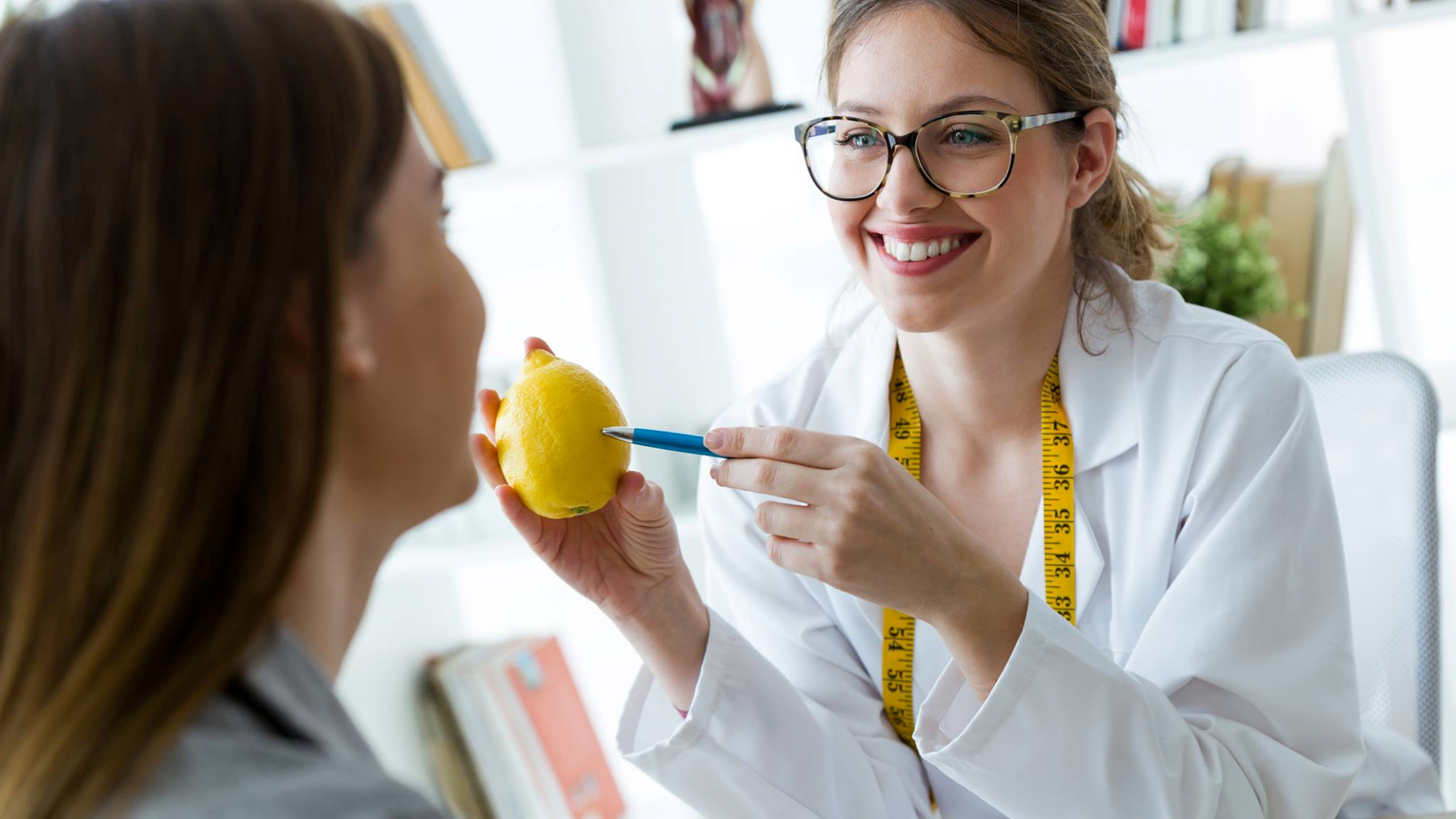 Kdo je nutriční terapeut?
nelékařské zdravotnické povolání
zákon 96/2004 Sb. – sestry, fyzioterapeuti, radiologičtí asistenti aj.
profesionál v oblasti výživy
v ochraně a podpoře veřejného zdraví (public health)
léčebné
klinické


NT není výživový poradce!
Nutriční terapie
8
Definice EFAD
Dietitians in Europe are recognized healthcare professionals, educated to at least Bachelor level. Using evidence-based approaches, dietitians work autonomously to empower or support individuals, families, groups and populations to provide or select food which is nutritionally adequate, safe, tasty and sustainable. Dietitians assess specific nutritional requirements throughout the life span and translate this into advice and/or treatment. This will maintain, reduce risk to, or restore health, as well as alleviate discomfort in palliative care. Beyond healthcare, dietitians improve the nutritional environment for all through governments, industry, academia and research.
Nutriční terapie
9
Vývoj nutriční terapie
na počátku všeho dietní sestra
1934 – Vyšší škola pro vzdělávání dietních pracovnic 
1951 – dietní sestry poprvé v legislativě 

dietní sestry zodpovědné za přípravu stravy
vedení stravovacího provozu
sestavování jídelních lístků dle diet
postupně rozšiřování kompetencí
Nutriční terapie
10
Vývoj nutriční terapie
2004 – zákon č. 96/2004 Sb., o NLZP

nutriční terapeut
VOŠ, VŠ vzdělání
klinický pracovník, partner lékaře
nutriční terapeuti přes noc i z dietních sester

nutriční asistent
SŠ vzdělání od roku 2004
Nutriční terapie
11
Nutriční terapeut se specializací
podobné jako lékařská atestace
od 1. 9. 2018 obory sloučeny – Výživa dospělých a dětí
lze získat dvěma způsoby
studiem v Národním centru ošetřovatelství a nelékařských zdravotnických oborů (NCONZO)
studiem magisterského studia LF MU nebo 1. LF UK
Nutriční terapie
12
Co dělají?
nutričníspecialista
dietolog
?
nutricionista
výživovýporadce
Nutriční terapie
13
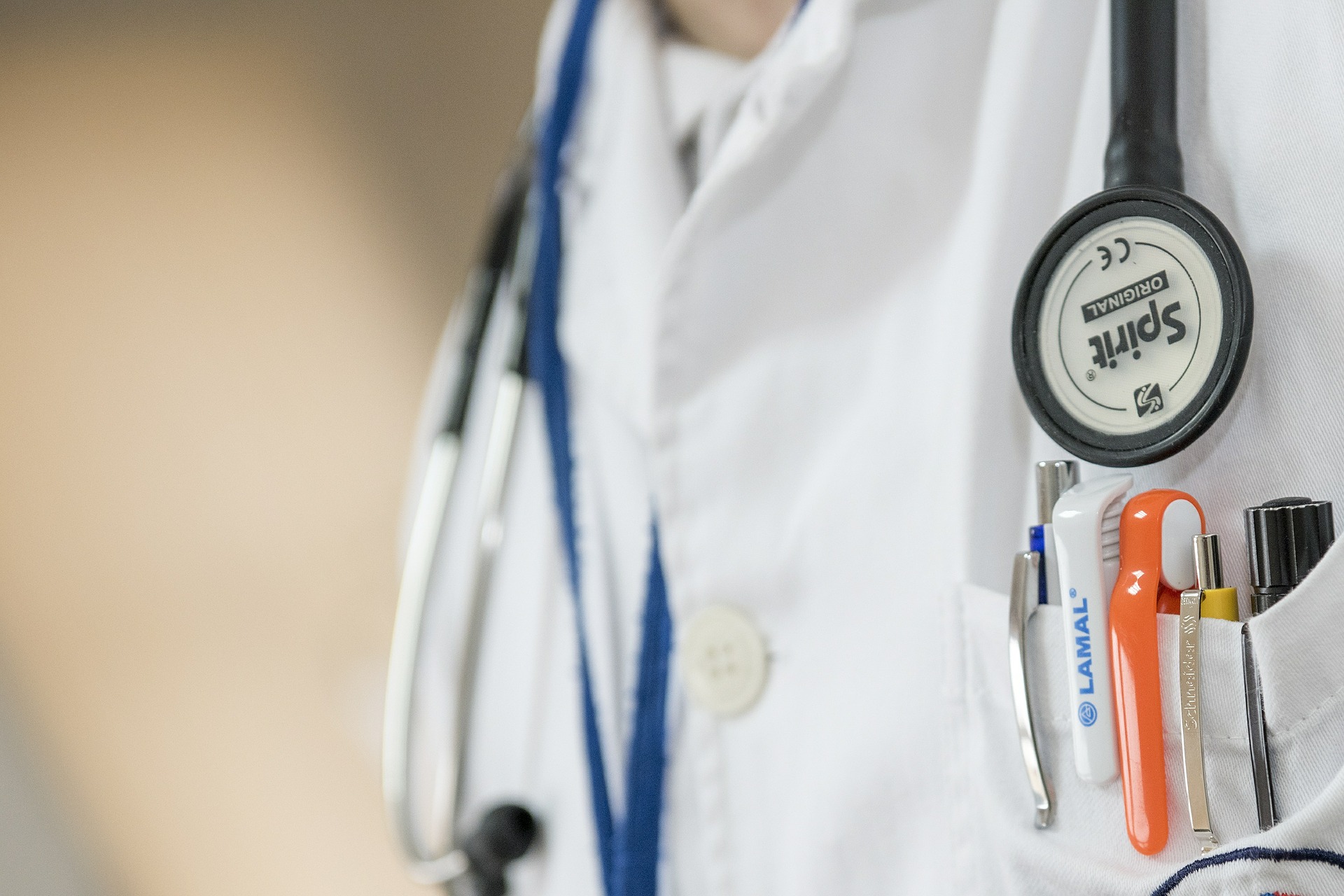 Kde pracujenutriční terapeut?
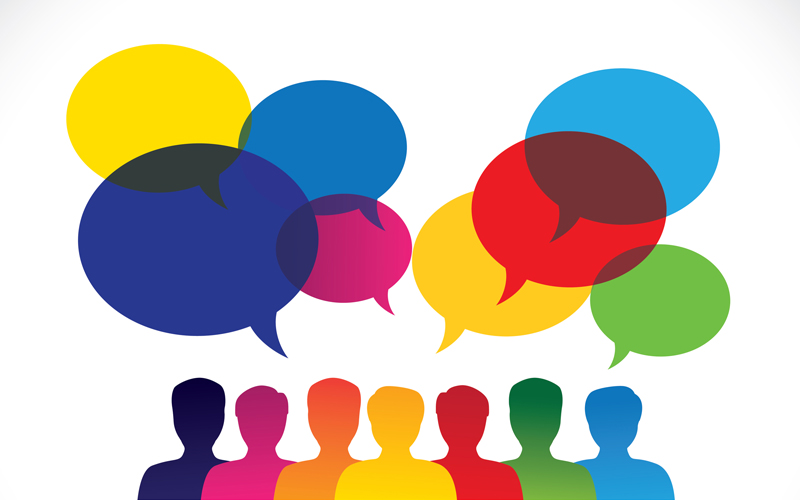 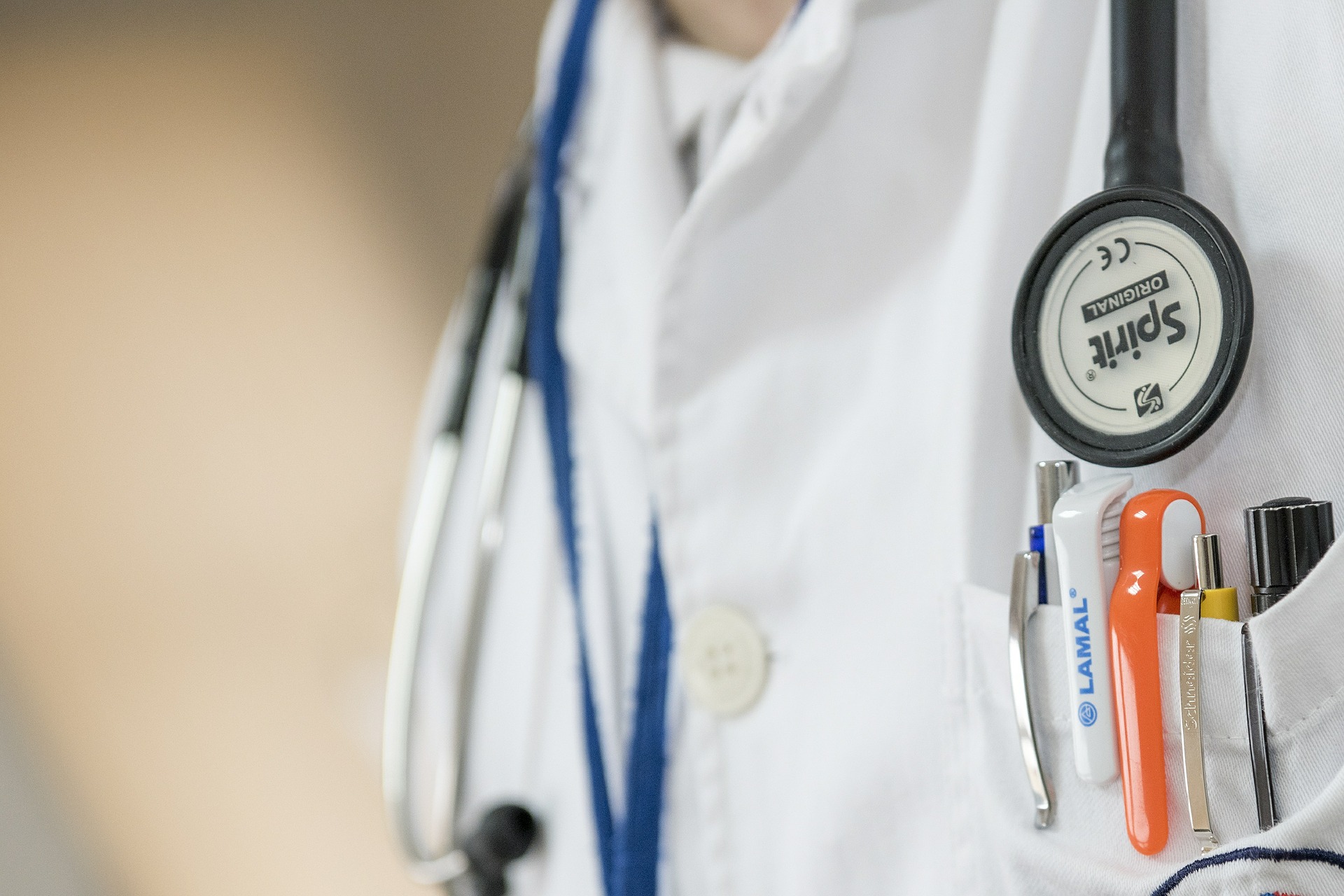 Kde se mohou NT sdružovat?
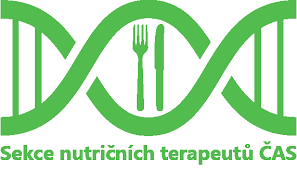 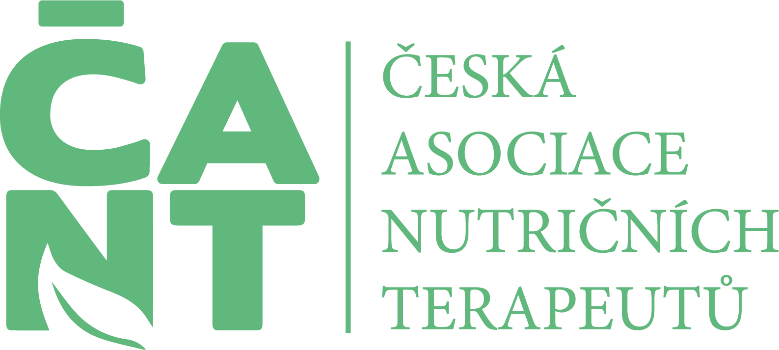 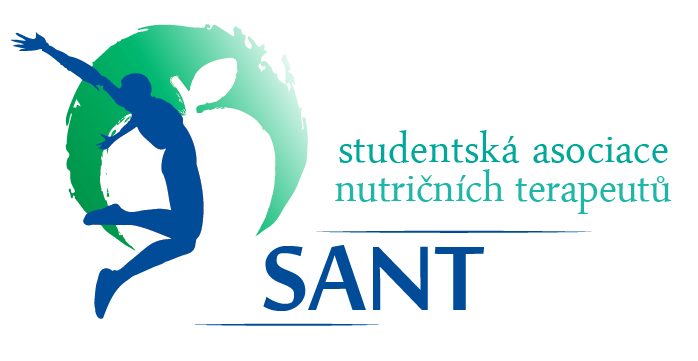 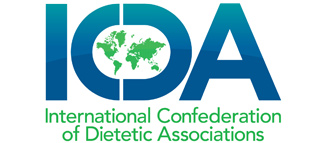 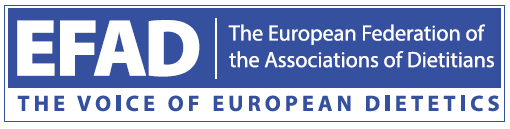 Sekce nutričních terapeutů ČAS
starší profesní organizace
součást České asociace sester
historická tradice

předsedkyně: Mgr. Věra Andrášková
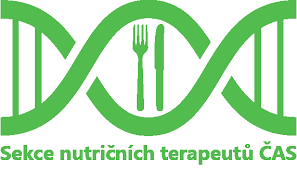 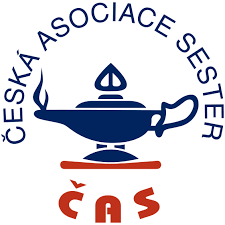 Nutriční terapie
18
Česká asociace nutričních terapeutů
novější organizace
vznik 4. 4. 2018
nezávislá monoprofesní organizace
člen Evropské federace asociací NT

předseda: Mgr. Martin Krobot
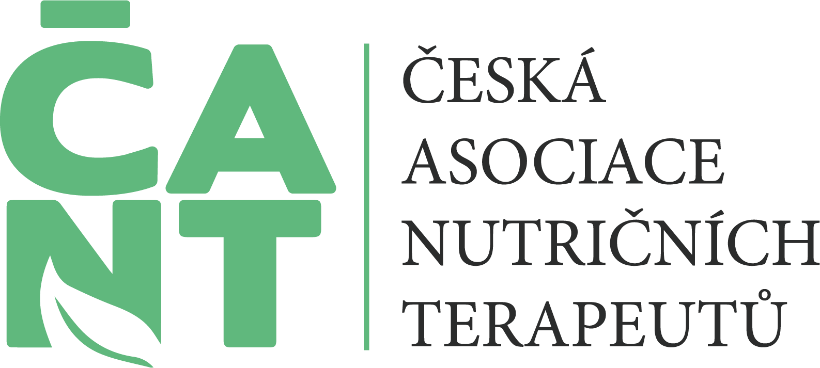 Nutriční terapie
19
Studentská asociace nutričních terapeutů
založena jako studentský spolek při MU
vznikla v dubnu 2016, fúze s ČANT 2020
akce pro veřejnost, pro studenty
snaha spojit studenty a zvýšit povědomí o nutriční terapii
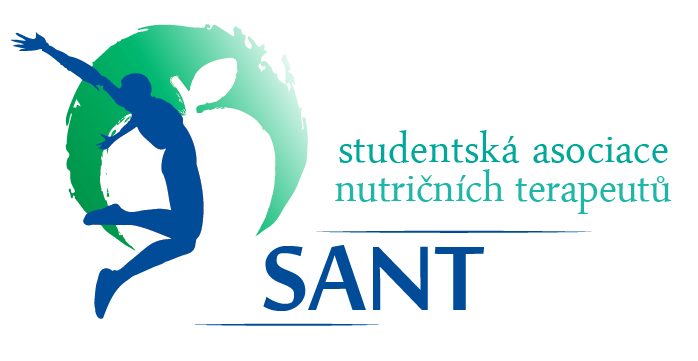 Nutriční terapie
20
EFAD
Evropská federace asociací nutričních terapeutů
aktuálně 27 členských zemí, ČR přidružené členství
působí na politické úrovni, standardy aj.

každoročně EFAD Conference
příští ročník 22.–23. 10. 2021, Budapešť, Maďarsko
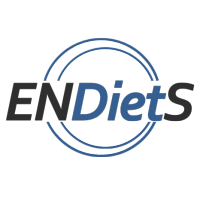 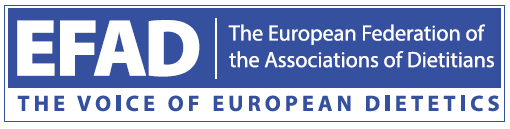 Nutriční terapie
21
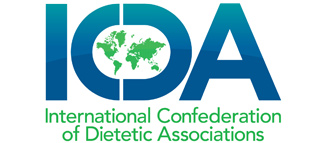 ICDA
Mezinárodní konfederace asociací nutričních terapeutů
členské země z celého světa
činnost podobná jako EFAD

jednou za 4 roky International Congress of Dietetics (ICD)
letošní ročník 15.–18. 9. 2020, Cape Town, Jihoafrická rep.
Nutriční terapie
22
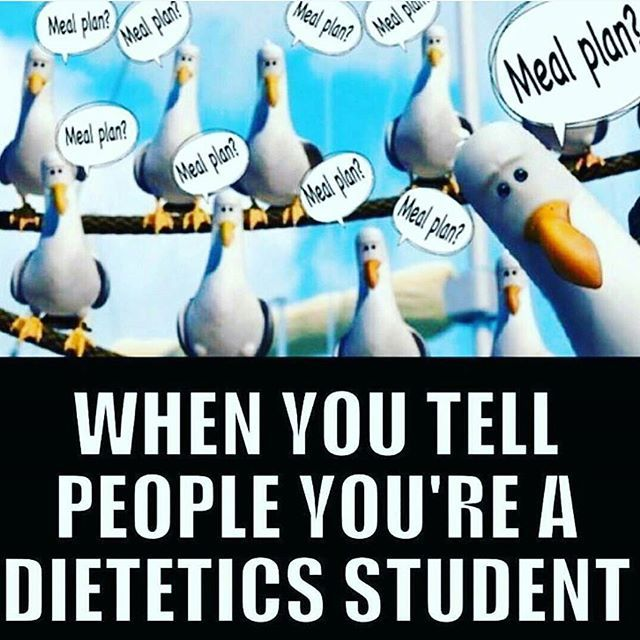